Haz crecer tu negocio con los recursos que ya tienes
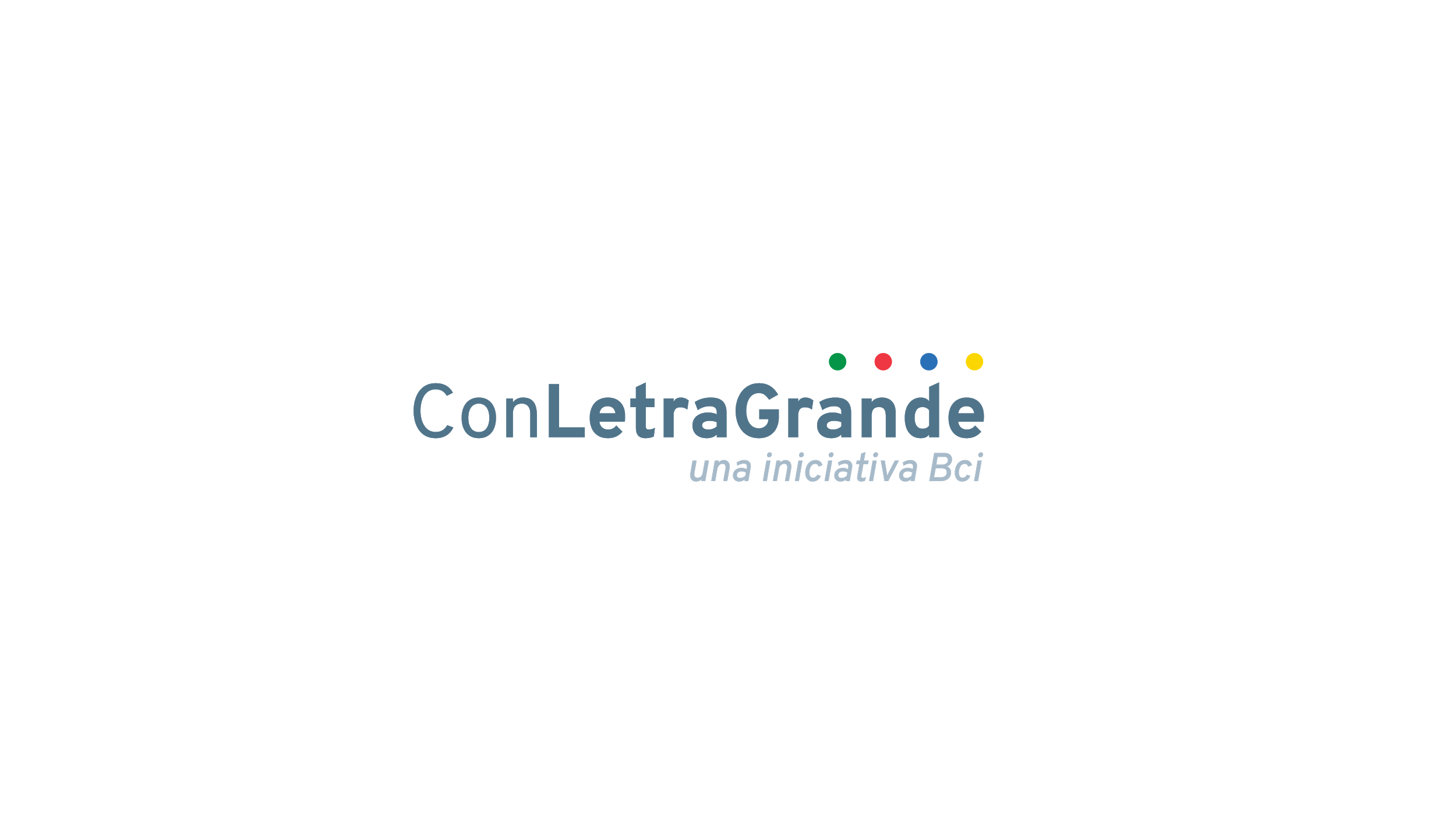 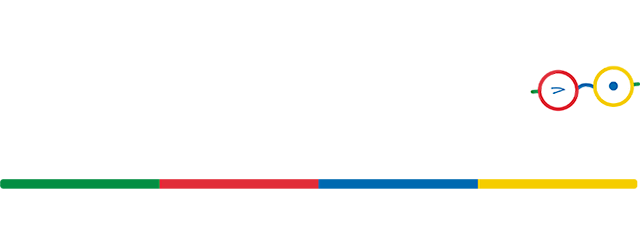 ¿Crees que solo podrás hacer crecer tu negocio si tienes más y más utilidades? 

Es momento de que identifiques y gestiones tus actuales recursos para llevar tu negocio al siguiente nivel:
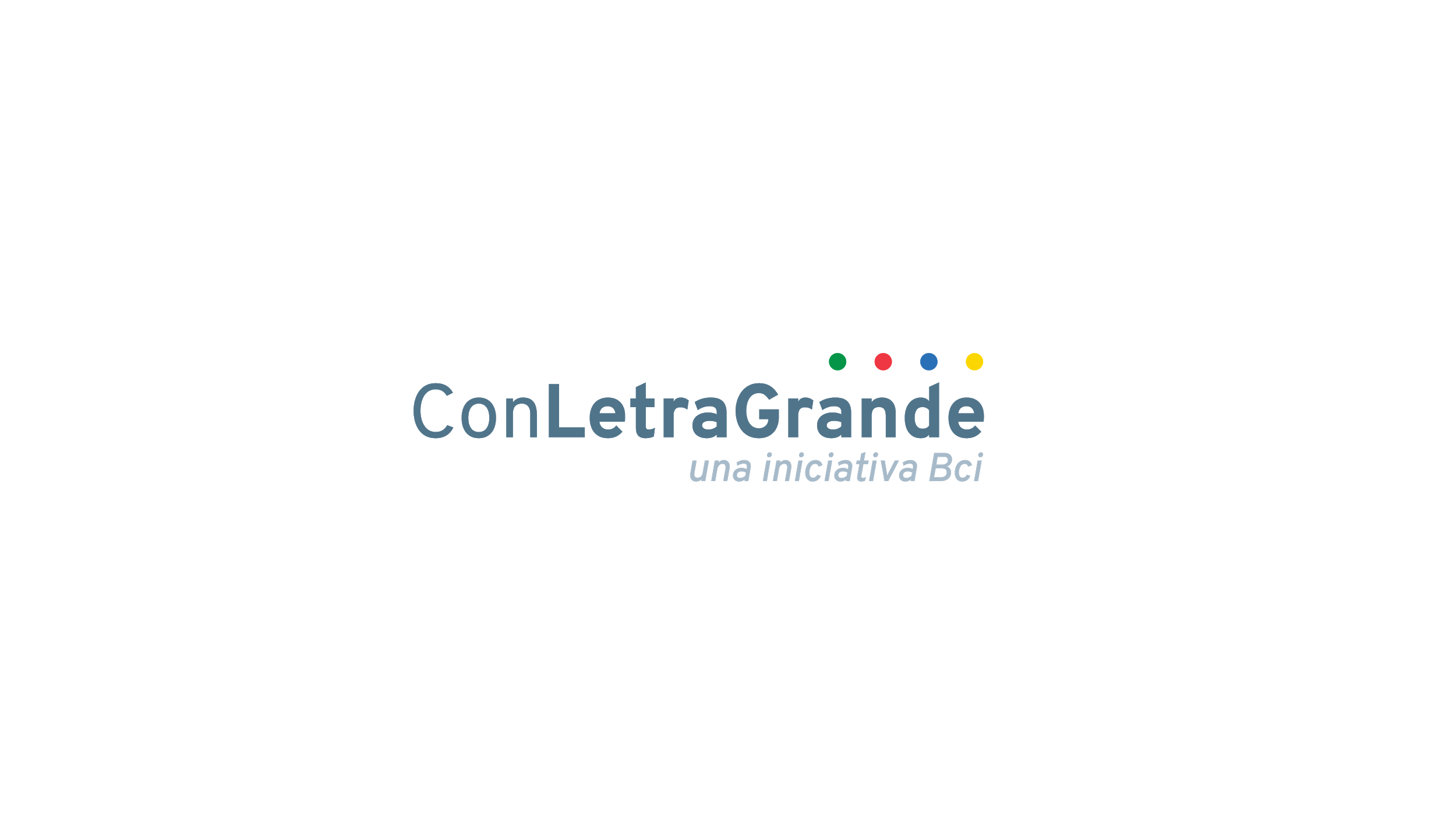 1.- Recursos Humanos
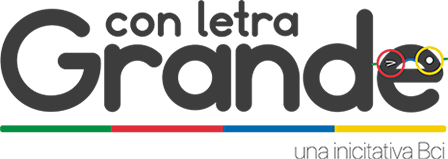 Independiente del tamaño de tu empresa, es esencial para el éxito competitivo que cuentes con un área que, además de reclutar y pagar remuneraciones, verifique los candidatos cualificados, capacite a los actuales talentos y genere mecanismos para aumentar el trabajo productivo y el crecimiento de la organización.
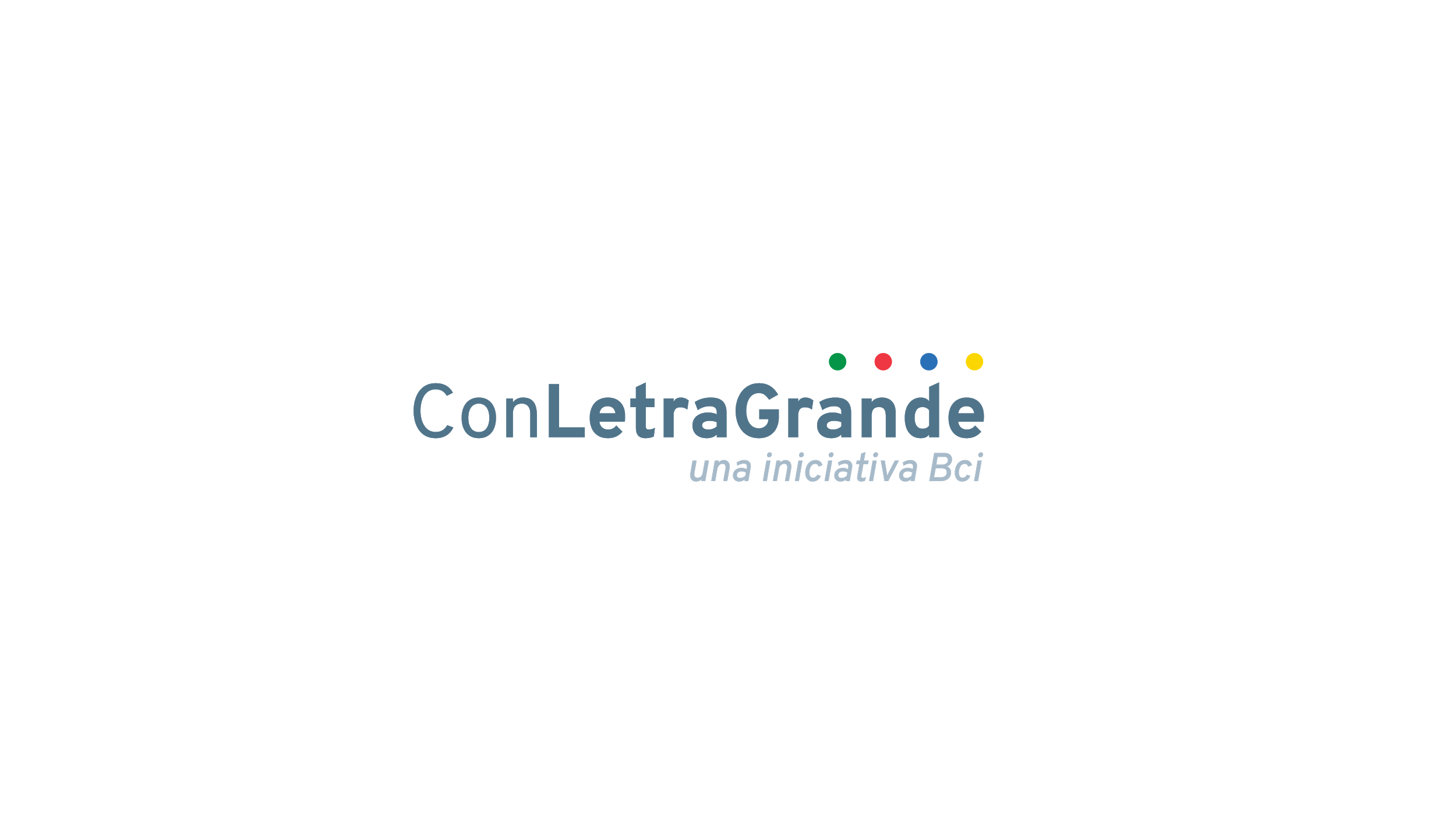 2.- Recursos Financieros
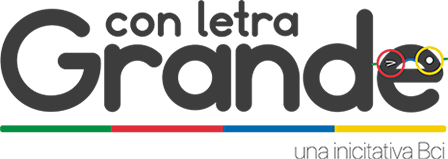 Son los de carácter económico y monetario que la organización tiene para desarrollar sus actividades.  

Para avanzar es necesario contar con una planificación financiera a corto plazo, que evite la falta de liquidez  y una estrategia que impulse a la empresa hacia dónde te gustaría que esté, ya sea consiguiendo fondos e invirtiéndolos, analizando créditos con entidades privadas, o incluso, postulando a beneficios del Estado.
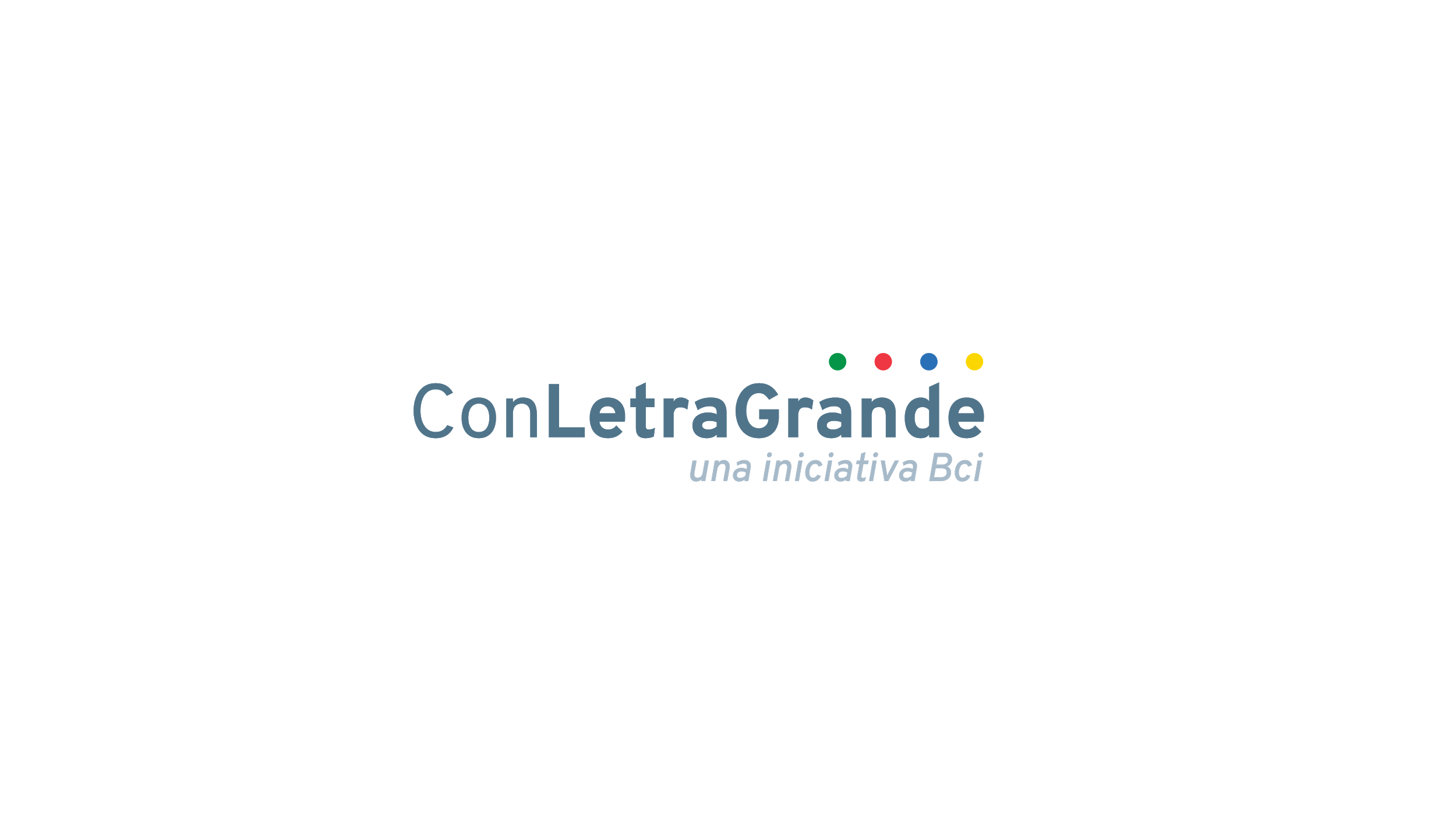 3.- Recursos Materiales
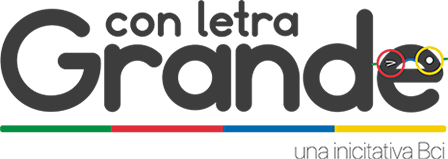 Son los bienes que se pueden ver, tocar o medir, y que son propiedad de tu negocio, tales como maquinaria, inmuebles, vehículos, herramientas y elementos de oficina.

Dentro de la organización se requiere que todos aporten a la optimización de estos recursos, el control de inventarios y una correcta gestión de compra, con el fin de cuidar lo que ya está disponible y generar márgenes positivos en la rentabilidad.
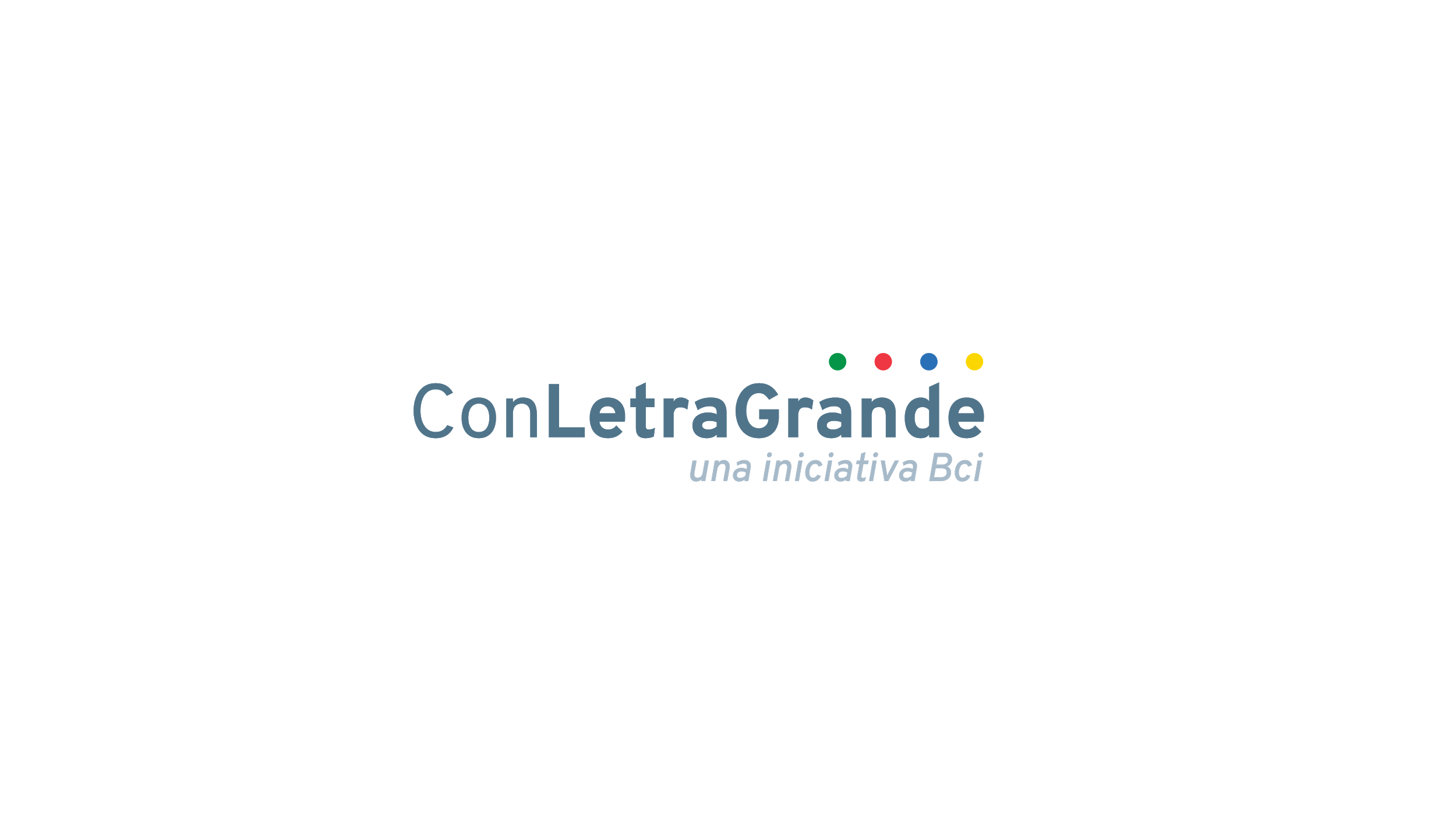 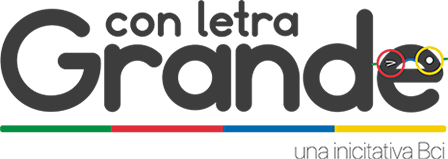 4.- Recursos técnicos o tecnológicos
Sirven como herramienta para la coordinación de otros recursos, pueden ser tangibles ( como un PC, impresora, otras máquinas) y también intangibles (sistema, aplicaciones, patentes tecnológicas).

Es importante que entiendas los beneficios de la transformación digital y utilizarlos en pro de tu negocio para generar ventaja competitiva en tu sector.
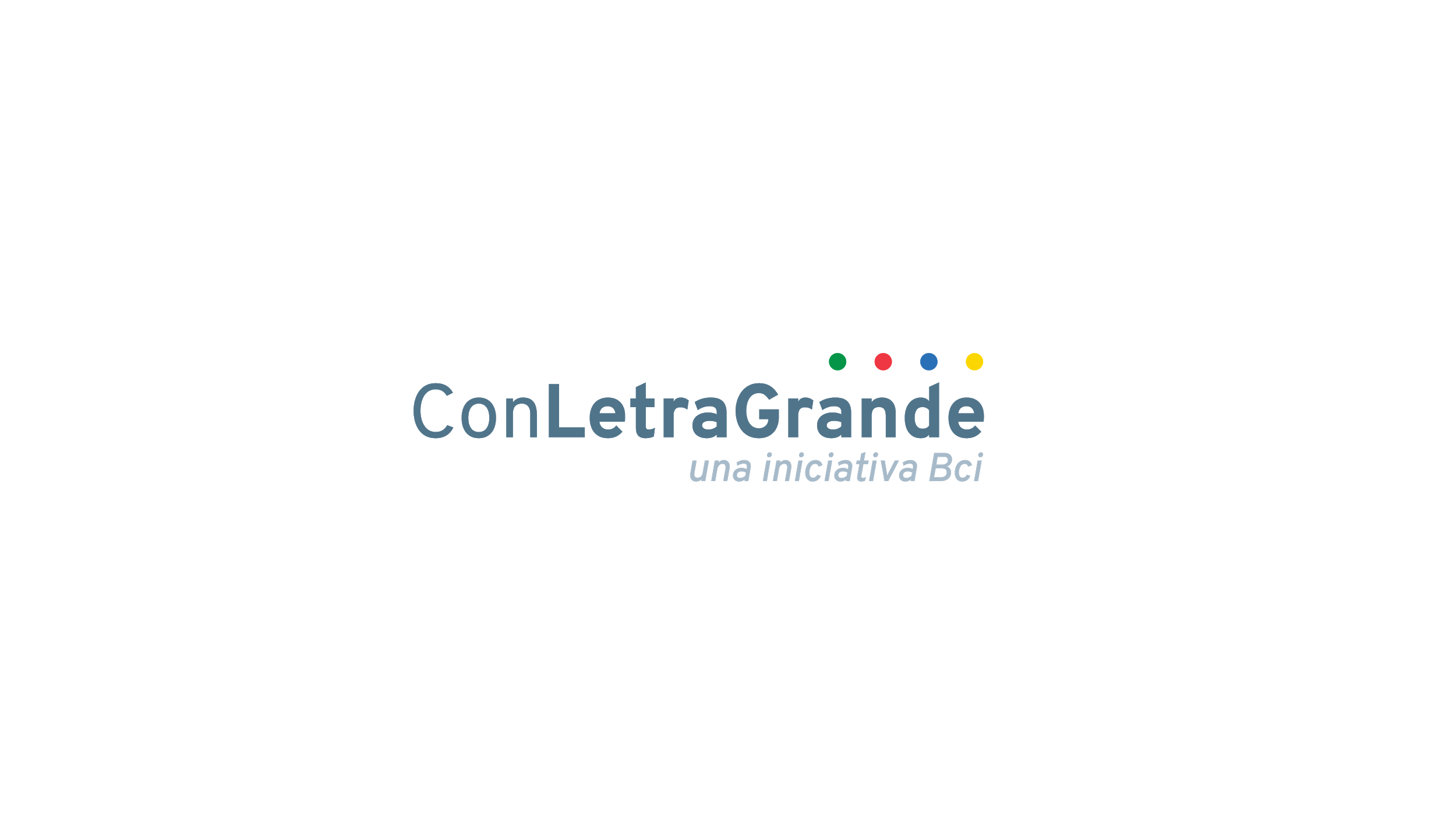 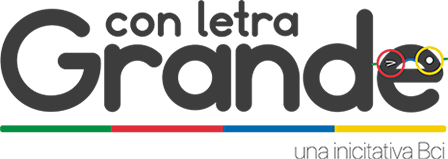 5.- Recursos intangibles
¿Los clientes creen en tu negocio? Estos recursos tienen relación con la filosofía de la organización, confianza con los clientes y, la cultura organizacional.

Estos medios generan diferenciación entre una empresa promedio y otra exitosa y, por lo mismo, es importante que tu negocio sea coherente y cumpla con las expectativas propuestas a sus públicos de interés.
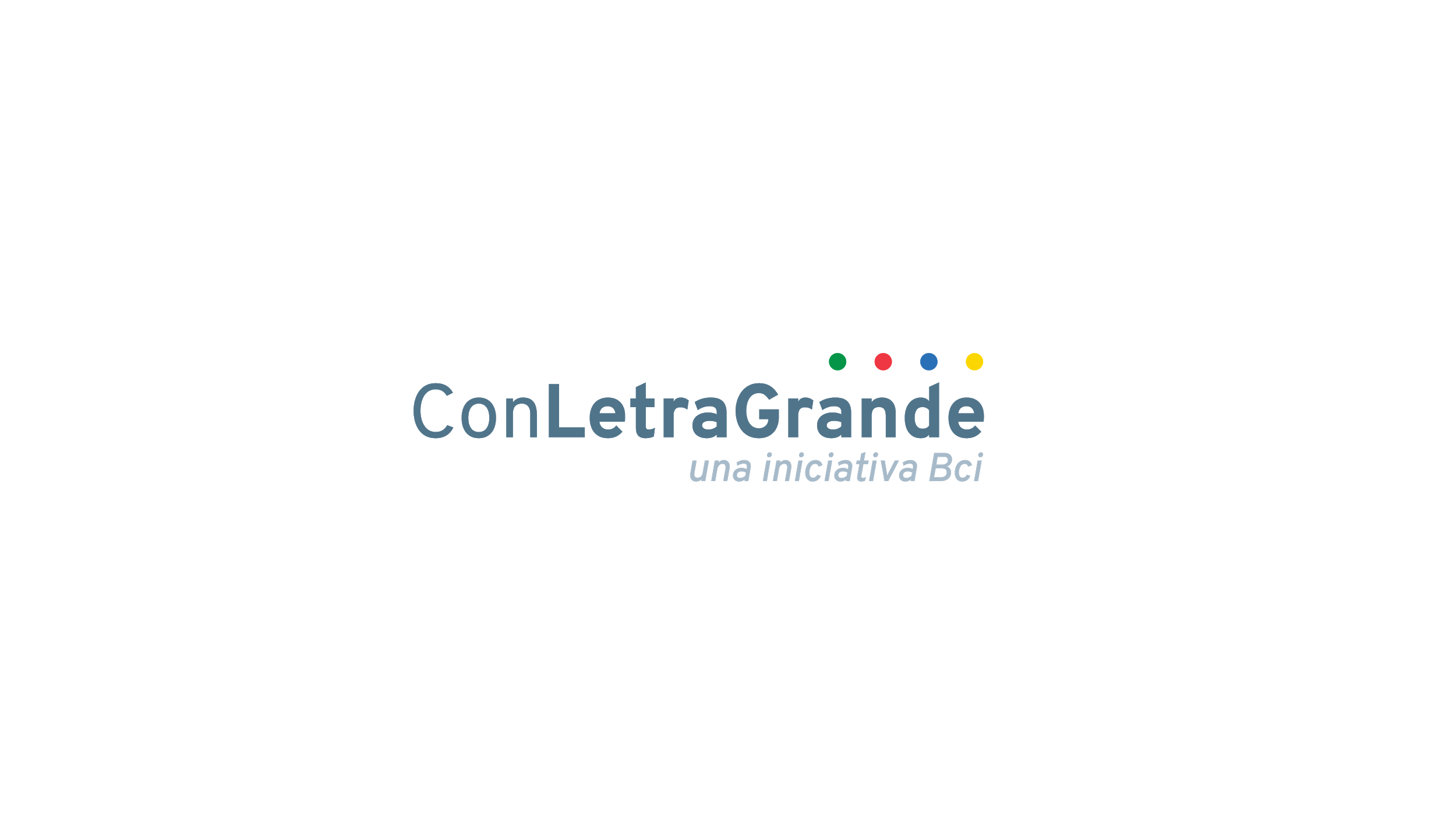 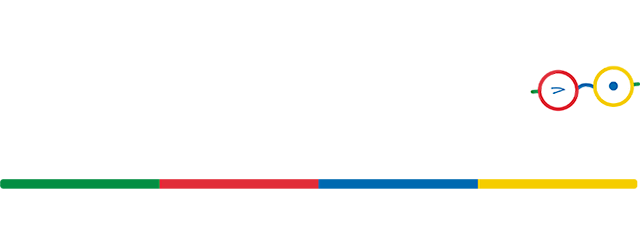 En resumen, si tienes ganas de dar el siguiente paso es bueno que establezcas qué quieres conseguir, hacía dónde te gustaría que tu negocio se dirigiera, y con qué recursos cuentas para lograrlo.
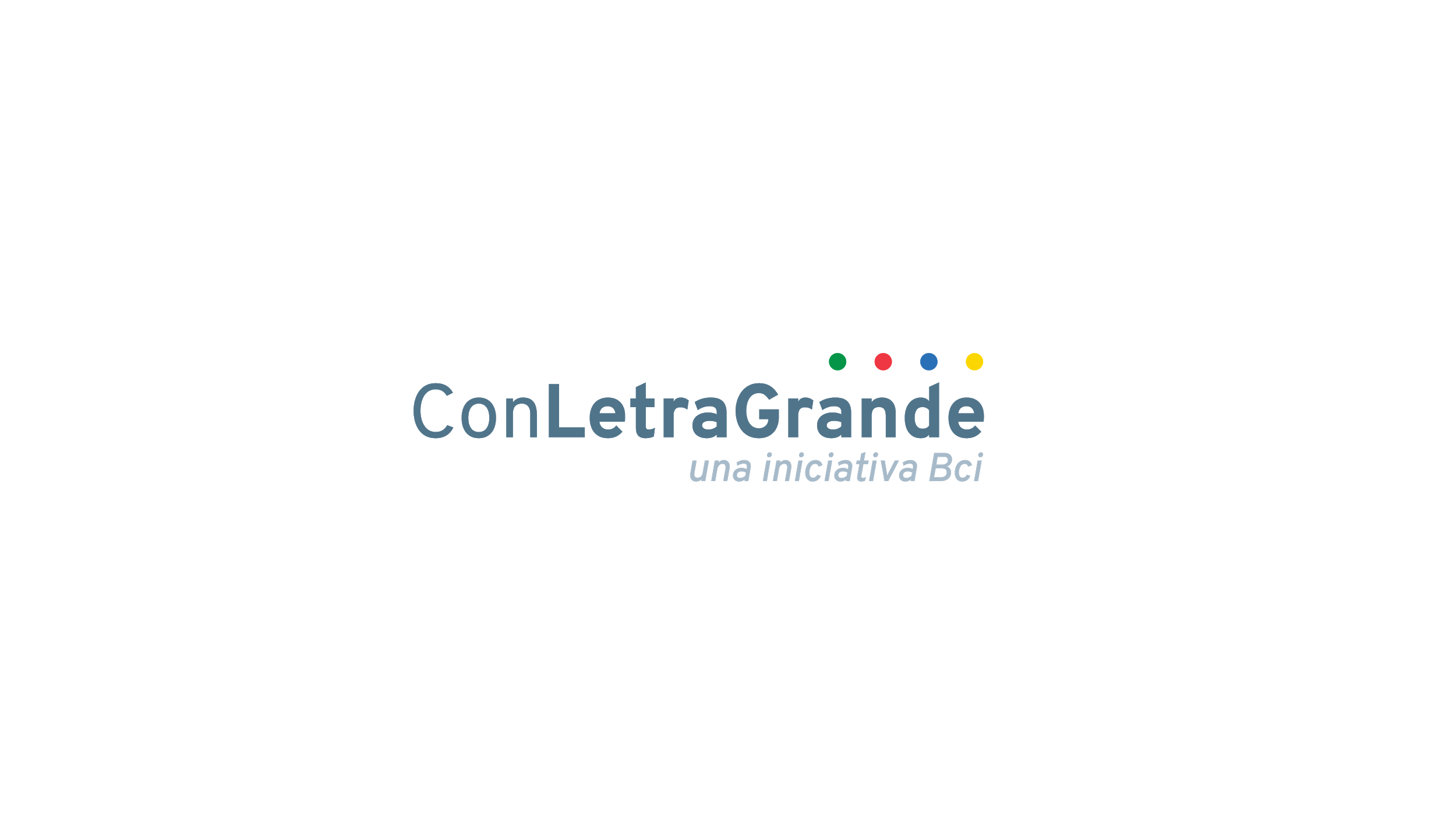 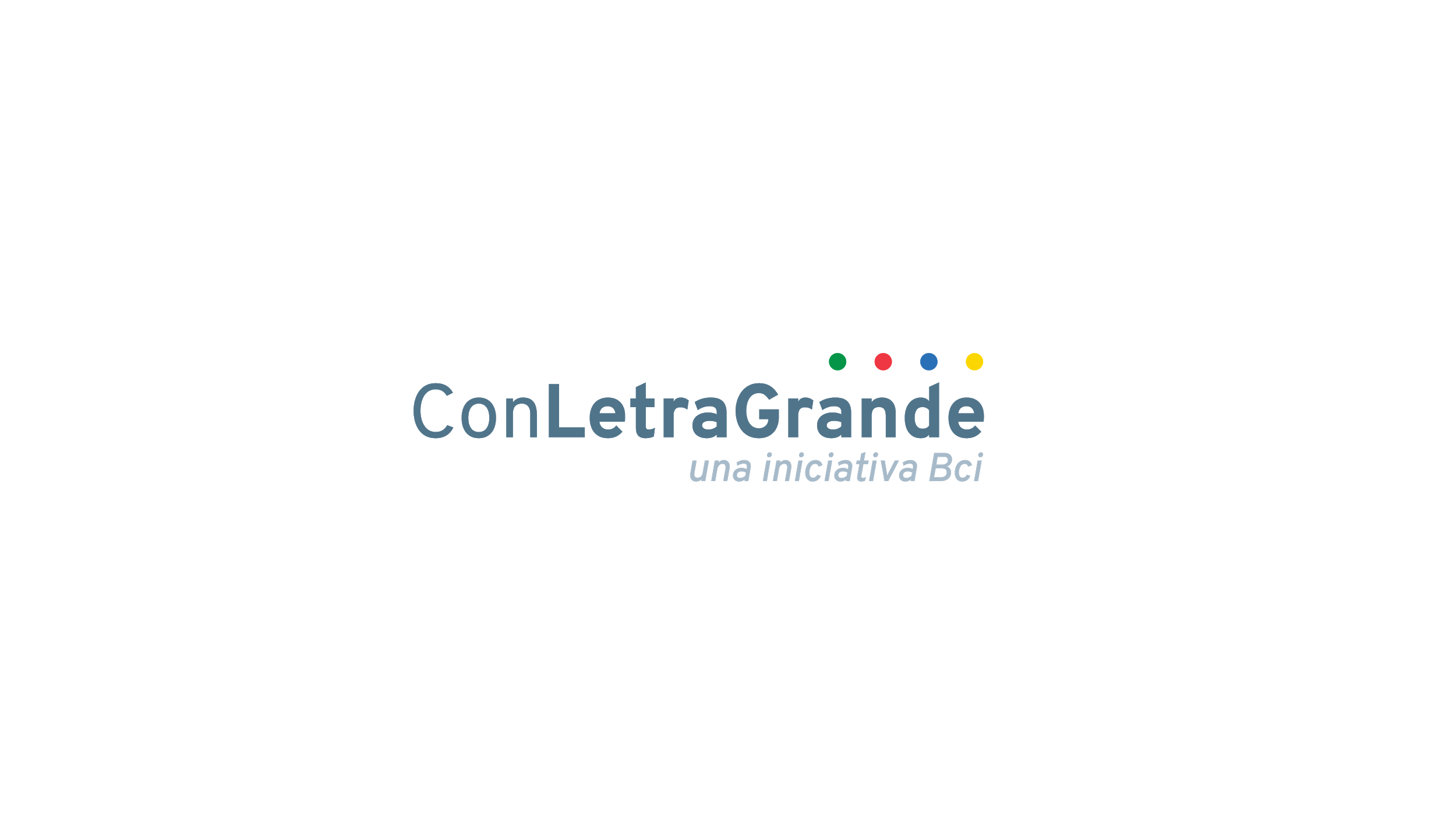